Новый Год
История и празднование
План :
История Нового Года

Дед  Мороз

Новый Год в России

Новый Год в разных странах

Новогодние приметы
История Нового Года
Дед Мороз
Новый Год в России
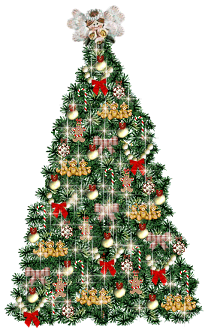 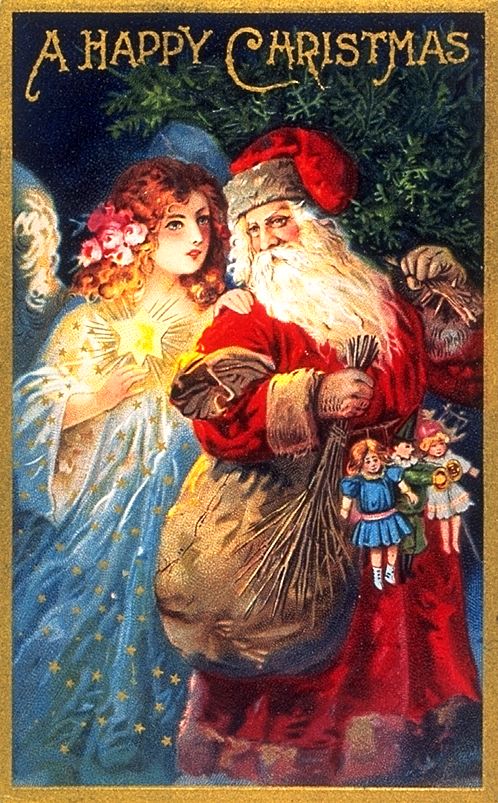 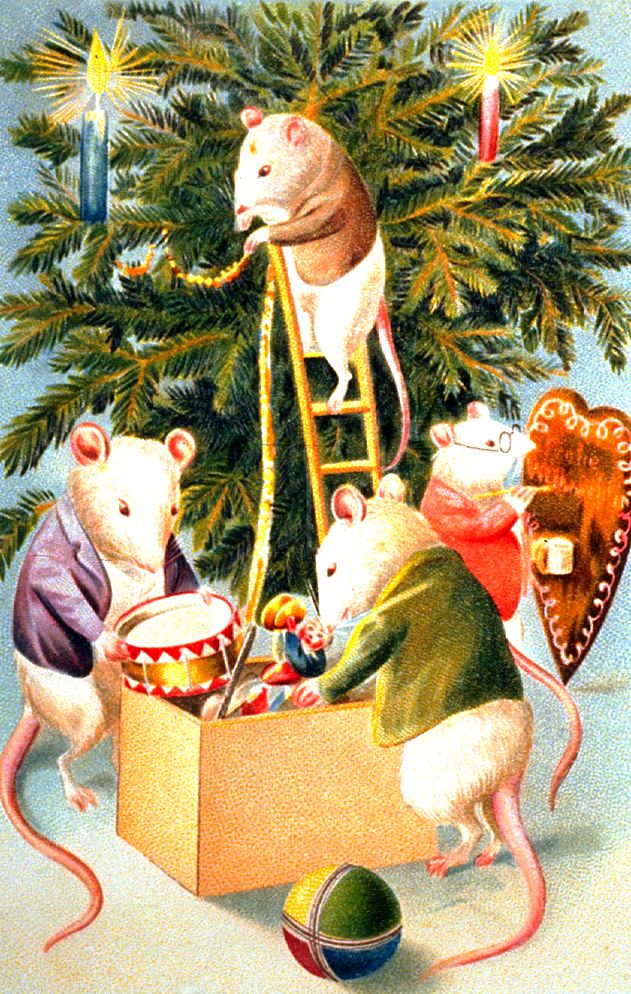 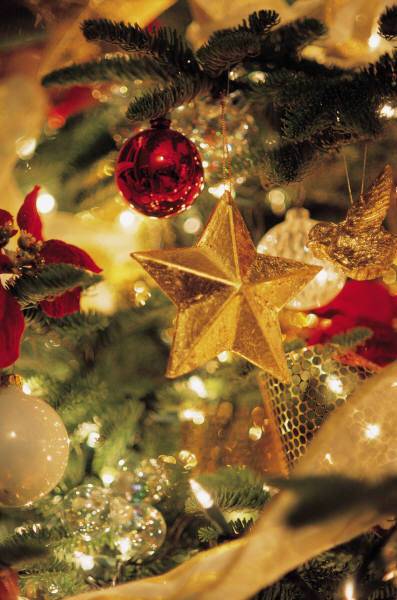 Новый год
В 
разных странах
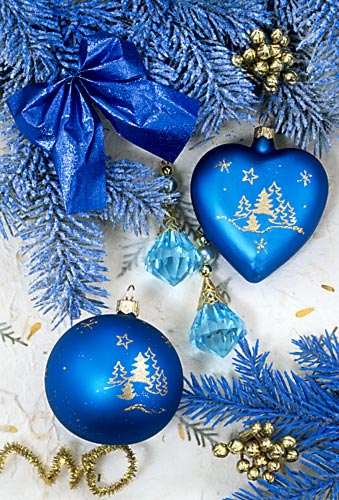 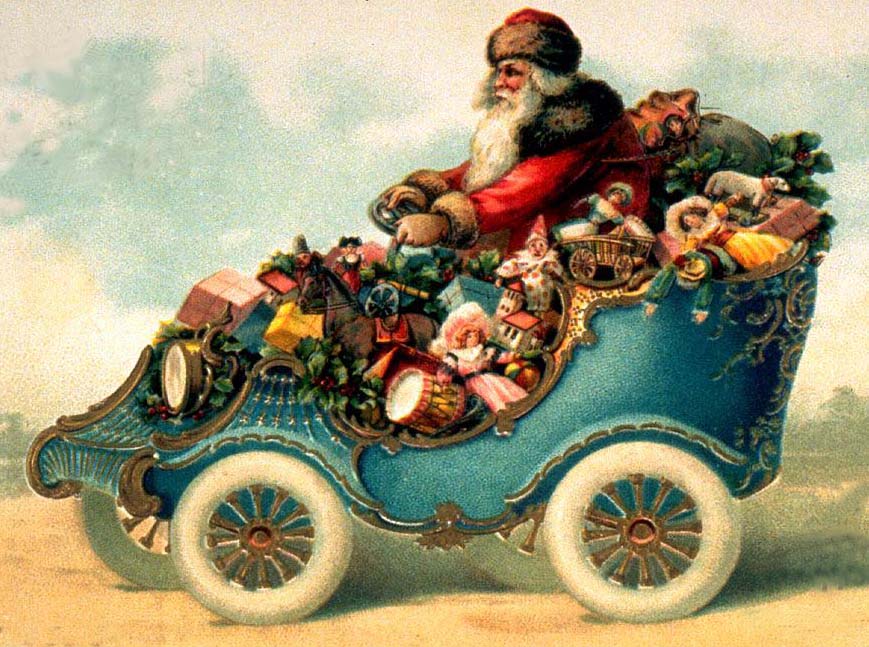 Австрия и Швейцария
Бельгия и Нидерланды
Бразилия
Англия
Италия, Испания и Португалия
Новогодние приметы
Спасибо за внимание!